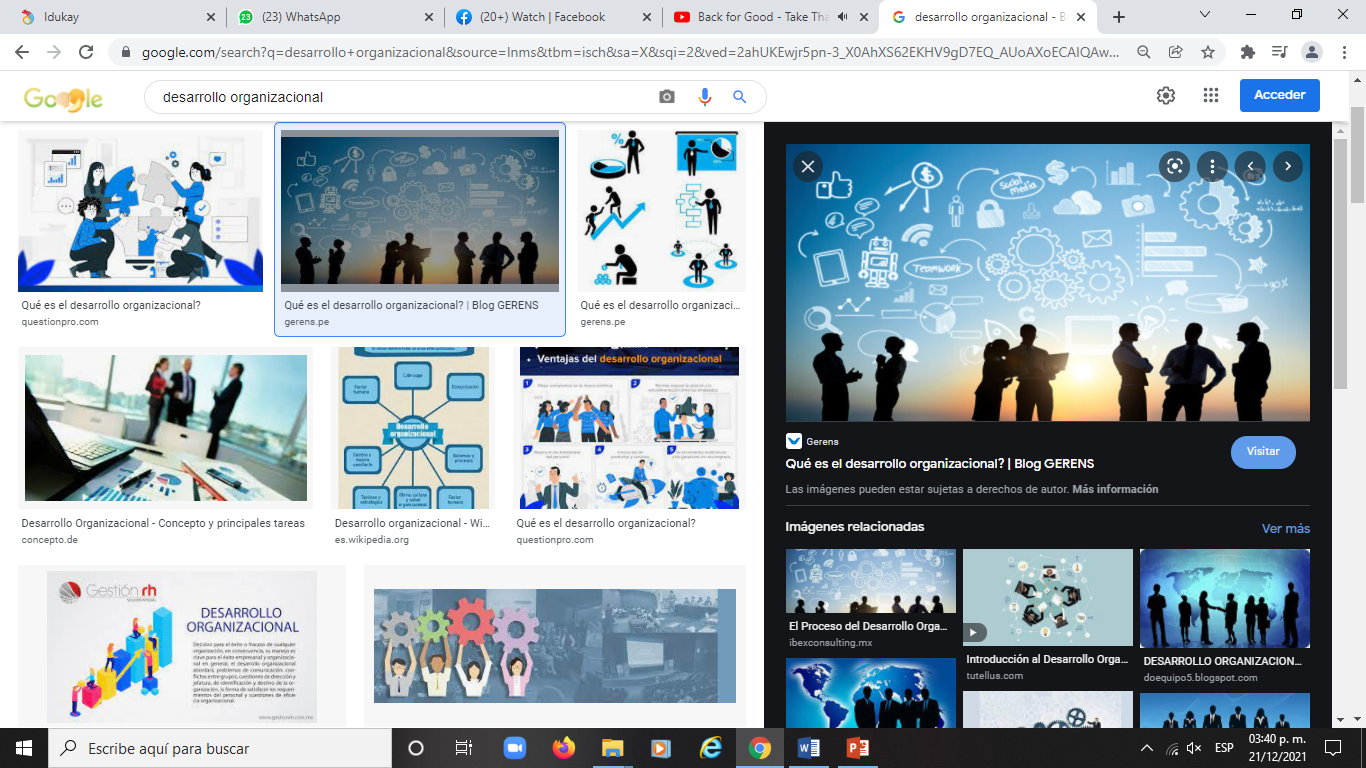 DESARROLLO ORGANIZACIONAL


Por: Ing. Pablo Enrique Fierro López PhD.
TEORIA DE LOS SISTEMAS
Segunda base del desarrollo organizacional
Considera las organizaciones como sistemas abiertos en un intercambio activo con los ambientes que las rodean.
Definición de Sistemas:
“Un conjunto de objetos reunidos con relaciones entre objetos y entre sus atributos”. (Fagen)
”Conjunto de elementos que se mantiene en interacción” (Von Bertalanffy)
“Un todo organizado y unitario compuesto de dos o más partes, componentes o subsistemas interdependientes, y delineado por fronteras identificablees de su suprasistema ambiental” (Kast y Rosenzweig)
“Un arreglo de partes correlacionadas. Las palabras arreglo y correlacionadas decriben elementos interdependientes que forman una entidad que es el sistema. Cuando se toma un enfoque de sistemas, se empieza por identificar las partes individuales y se trata de comprender la naturaleza de su interación colectiva”  (Hanna)
Teoría de sistemas
SISTEMAS ABIERTOS

Las organizaciones son sistemas abiertos.

Características de los sistemas abiertos según Katz y Kahn y de Hanna:

Los sistemas abiertos son mecanismos de entrada-producción-salida
los sistemas toman las entradas del ambiente -energía, información, dinero, personas, materia prima, etc.. Hacen algo con las entradas por las vía de procesos de producción, conversión o transformación que cambian las entradas y exportan la producción al ambiente en forma de salidas.  
Para que el sistema sea efectivo y sobreviva estos tres procesos deben funcionar bien.
Cada sistema tiene una frontera (delinea al sistema) que lo separa de su ambiente. (dentro de la frontera es el sistema, fuera es el ambiente)
Fronteras de sistemas abiertos son permeables, permite el intercambio de información, de recursos, etc., entre el sistema y el ambiente.
Los sistemas abiertos tienen propósitos y metas, son las razones de su existencia. Estos propósitos  se deben alinear con los del ambiente.
Teoría de sistemas
SISTEMAS ABIERTOS
Características de los sistemas abiertos

“Ley de entropia”: Todos los sistemas se debilitan y se desintegran a menos que inviertan el procesos entrópico, importando más energía de la que usan.
Las organizaciones logran una entropía negativa cuando son capaces de intercambiar sus salidas por entradas suficientes para impedir que el sistema se debilite.
La información es importante en varias formas diferentes.
La retroalimentación: Es la información del ambiente acerca del desempeño del sistema.  
Retroalimentación negativa o desviación-correctiva: Mide si la salida está siguiendo o no el mismo curso que el propósito y las metas.
Retroalimentación positiva o desviación-amplificación: Mide si el propósito y las metas están alineados o no con las necesidades del ambiente.
Teoría de sistemas
SISTEMAS ABIERTOS
Características de los sistemas abiertos

El estado estable u Homeostasis dinámica: Los sistemas llegan a un estado estable, o punto de equilibrio, y tratan de mantener ese estado estable en contra de las fuerzas disociadoras, ya sea, internas o externas. 
Diferenciación de los sistemas: tienen a volverse mas elaborados, especializados y complejos con el tiempo. Con un creciente diferenciación hay una necesidad de integración y coordinación creciente.
Equifinalidad: el principio de que hay múltiples formas de llegar a un resultado o estado particular -para llegar a las metas.

Estas características de los sistemas abiertos explican muchos de los fenómenos que se observan en las organizaciones.
Teoría de sistemas
SISTEMAS ABIERTOS

Dos Variaciones de la teoría de los sistemas abiertos

Teoría de sistemas sociotécnicos (TSS): todas las organizaciones se componen dos sistemas interdependientes, un sistema social y un sistema técnico, y que los cambio en un sistema produce efectos en el otro. La TSS es la base conceptual para los esfuerzos en el rediseño del trabajo y la reestructuración de la organización. 
	Principios  de la TSS que se emplean para estructurar las organizaciones y las tareas para una efectividad y eficiencia máxima:
Perfeccionamiento de los sistemas técnico y social
Formación de grupos de trabajo autodirigidos
Capacitación de los miembros del grupo en múltiples habilidades
Distribución de información y retroalimentación entre las personas que desempeñan el trabajo
Identificación de las tareas esenciales que se van ha desempeñar
Teoría de sistemas
SISTEMAS ABIERTOS

Dos Variaciones de la teoría de los sistemas abiertos

Planificación de sistemas abiertos (PSA) : Implica,
 
 Examinar el ambiente con el fin de determinar las demandas y las expectativas de las organizaciones externas y de quienes tienen intereses en ella
Desarrollar posibles escenarios futuros de la organización, tanto realistas (que es probable que suceda) como ideales (lo que agradaría ver que sucediera)
desarrollar planes de acción para asegurarse de que ocurra un futuro deseable.